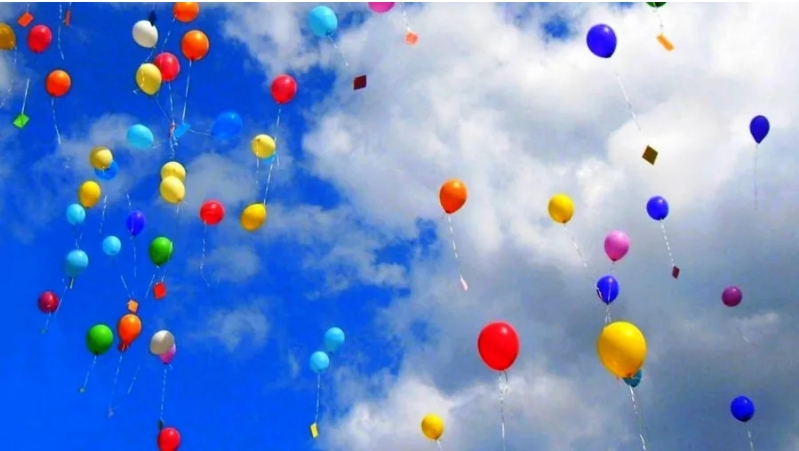 Воздушные шарики- красота или вред
Лисютина Дарья
4 “В”, МБОУ СОШ N 34
Цель:
                 В своей работе я бы хотела рассказать о том,
                              в чём вред воздушных шаров?
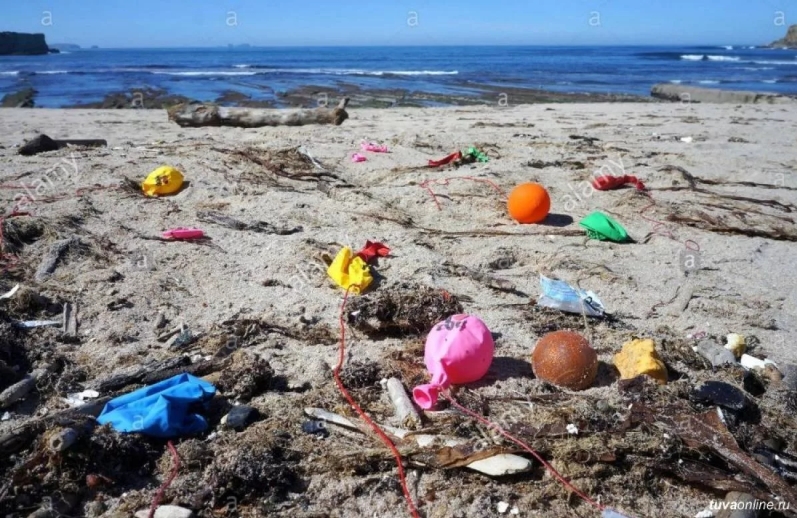 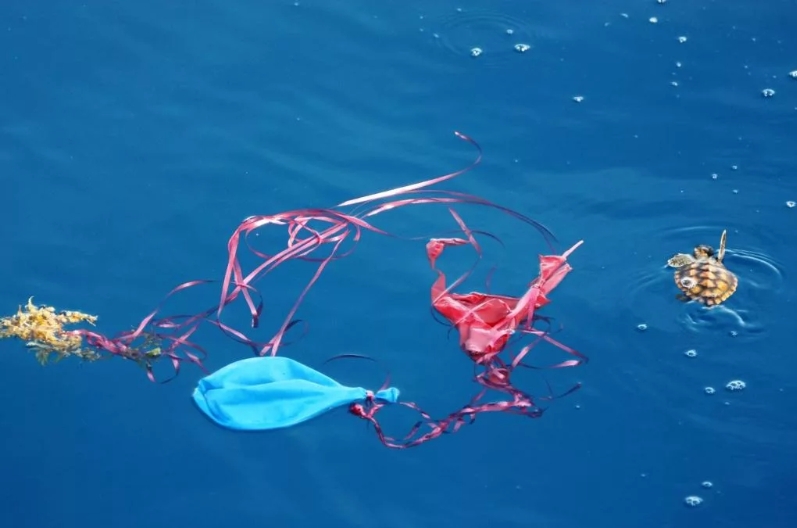 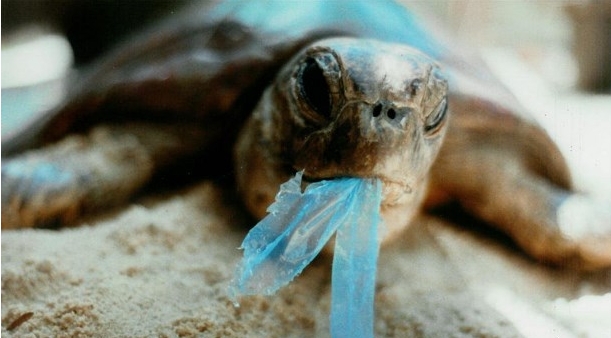 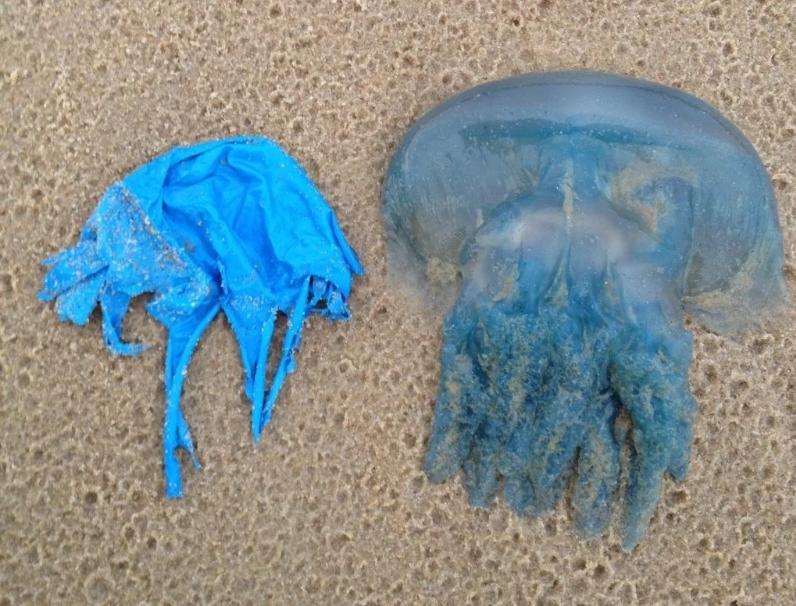 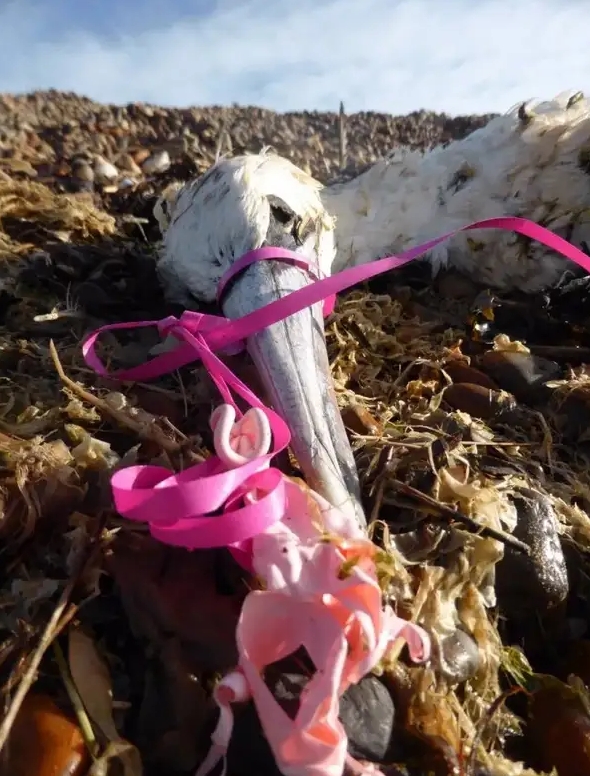 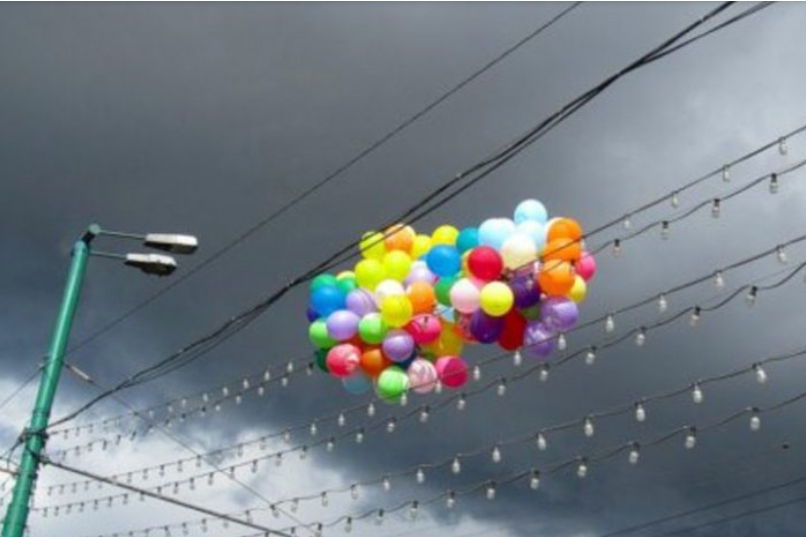 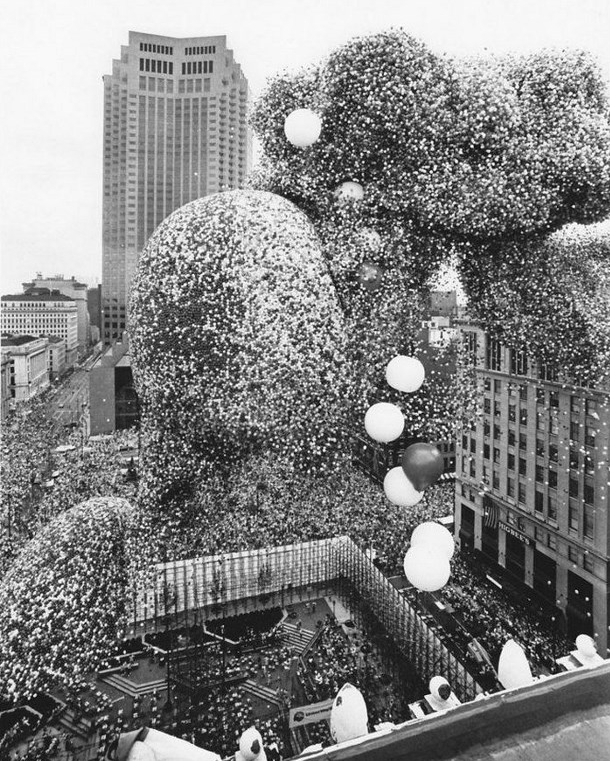 Безусловно, воздушные шарики очень красивы, но люди даже не задумываются, какой вред они наносят природе!